HMIS By-Name List and Slotting Processes
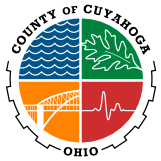 Cleveland/Cuyahoga County Office of Homeless Services
[Speaker Notes: Nick]
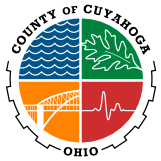 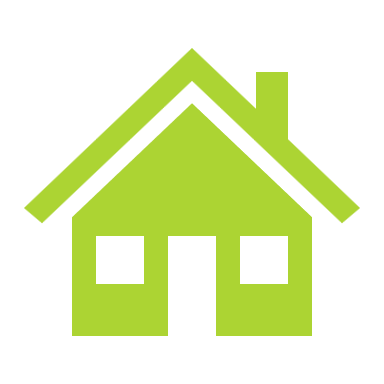 Housekeeping
[Speaker Notes: Nick]
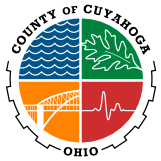 Agenda
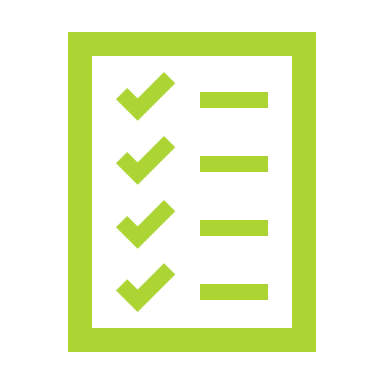 [Speaker Notes: Nick]
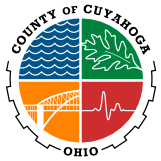 By-Name List Overview
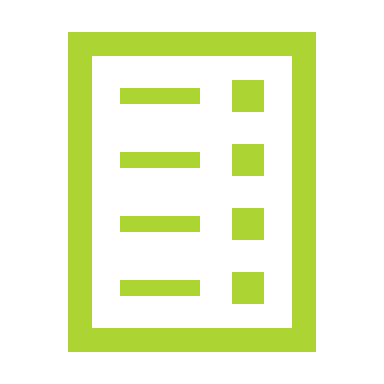 [Speaker Notes: Nick]
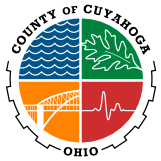 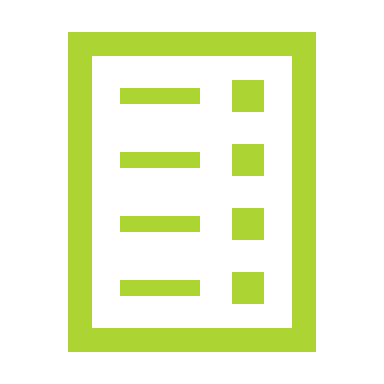 By-Name List Overview
A comprehensive, real-time list of names of those experiencing homelessness in our community. 
Track and manage the homeless population by individual rather than aggregately.
Includes details on housing needs, health status, and homeless history. 
Enables targeted interventions and progress monitoring toward ending homelessness.
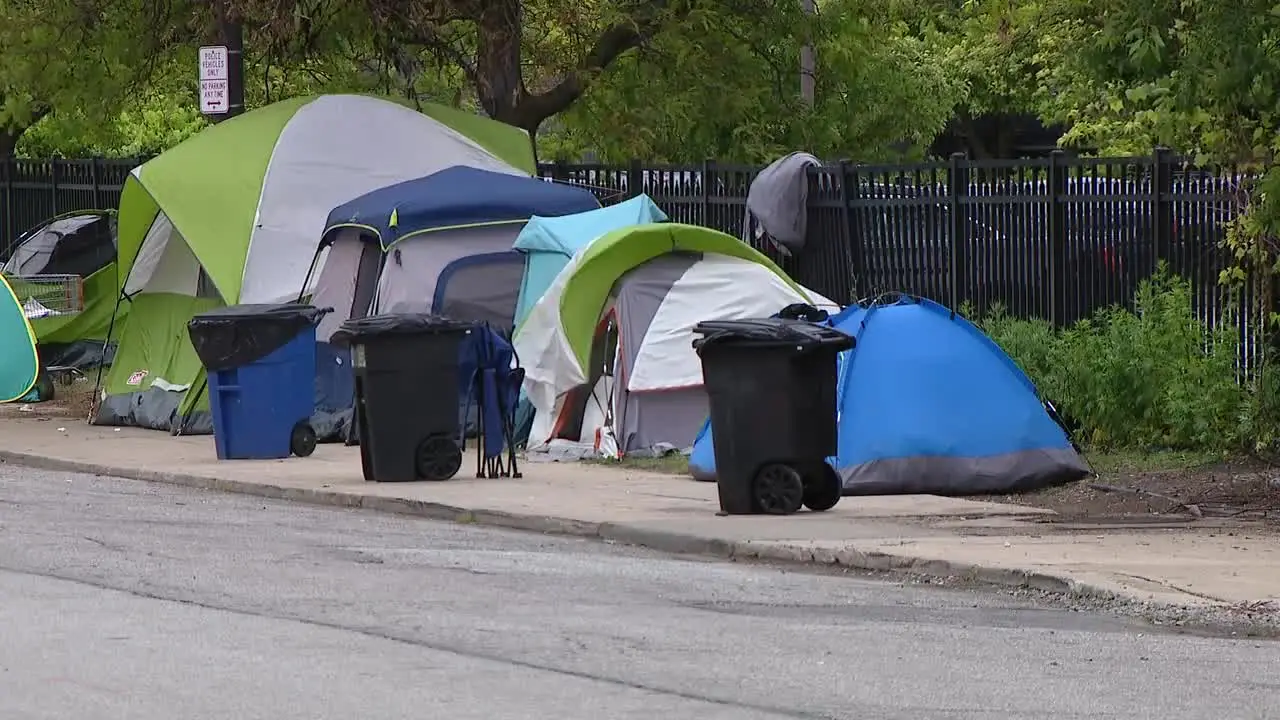 Fox 8 News
[Speaker Notes: Nick]
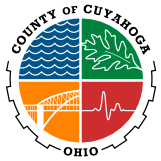 By-Name List Activation
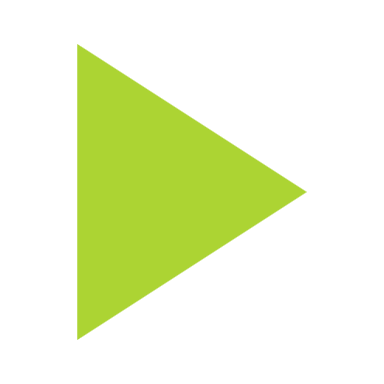 [Speaker Notes: Amanda]
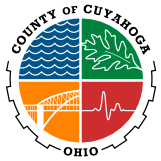 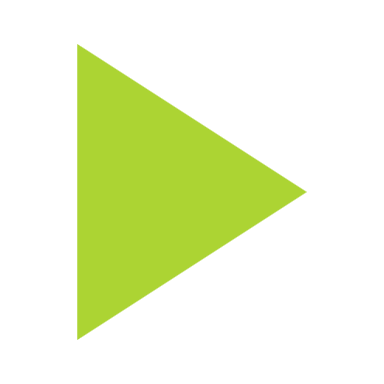 Participants to Activate
Homeless individuals or heads of households being served by a program or outreach provider.
Should have an identified housing plan using CoC or other funding 
The following subpopulations should be activated regardless of housing plans:
Unsheltered persons & families
Homeless veterans or veteran-led families
Homeless young adults and young adult-led families
Homeless families
Chronically homeless persons & families
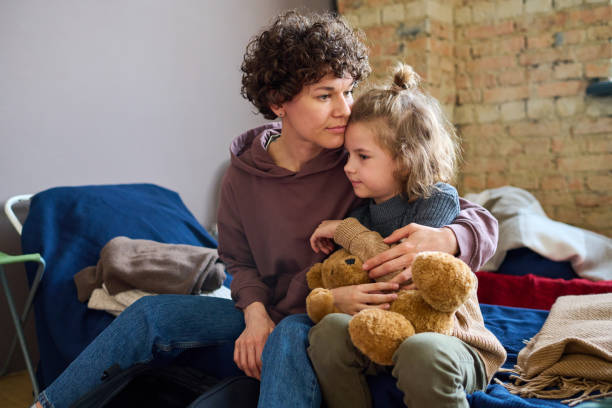 [Speaker Notes: Amanda]
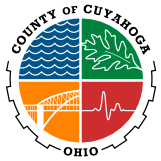 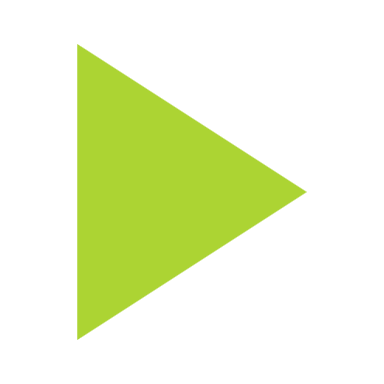 Consent To Activate
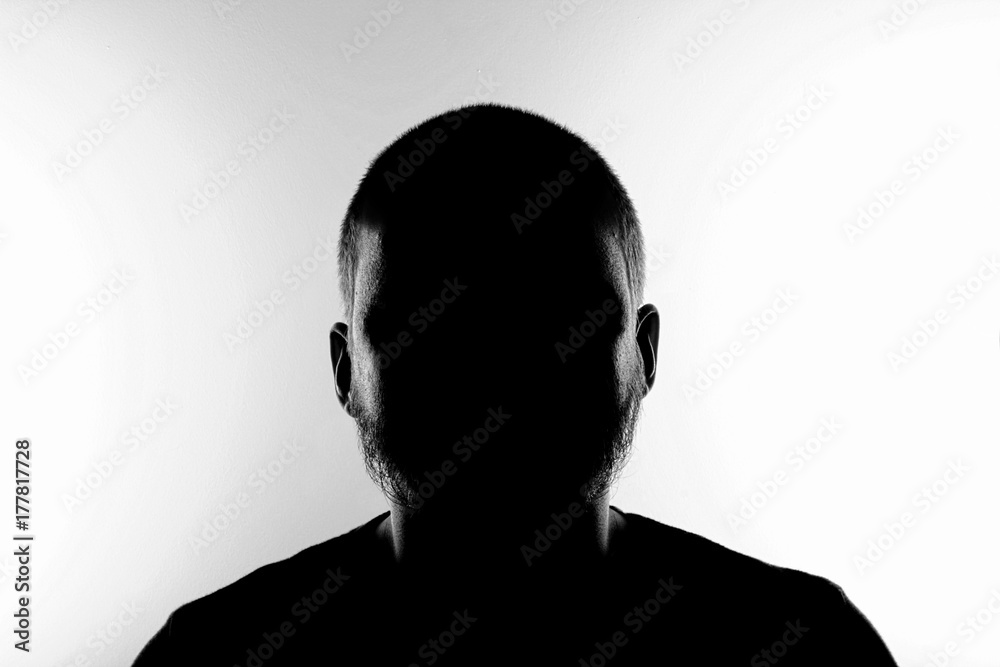 Verbal or written consent is required to enter persons into HMIS with personally identifiable information present. 
Consent refused = anonymous records
No identifiable information
Unique identifier applied
All pertinent by-name list information can be added
It is the responsibility of the agency adding the anonymous record to keep track of who each record belongs to.
[Speaker Notes: Amanda]
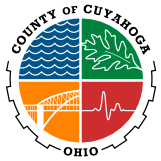 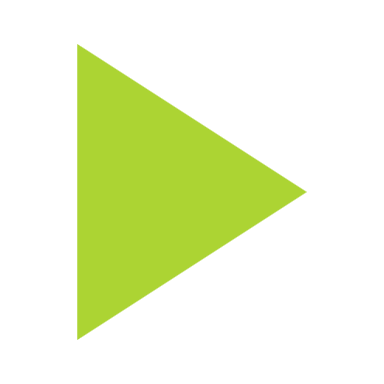 Responsible Parties
CE Access Point: 
Activate only those identified as a special subpopulation and are NOT diverted.
Provider Agencies:
Activate those identified as a special subpopulation AND/OR
Those who proceed through the housing assessment portion of the CE intake (i.e., those identified as needing CoC resources for housing)
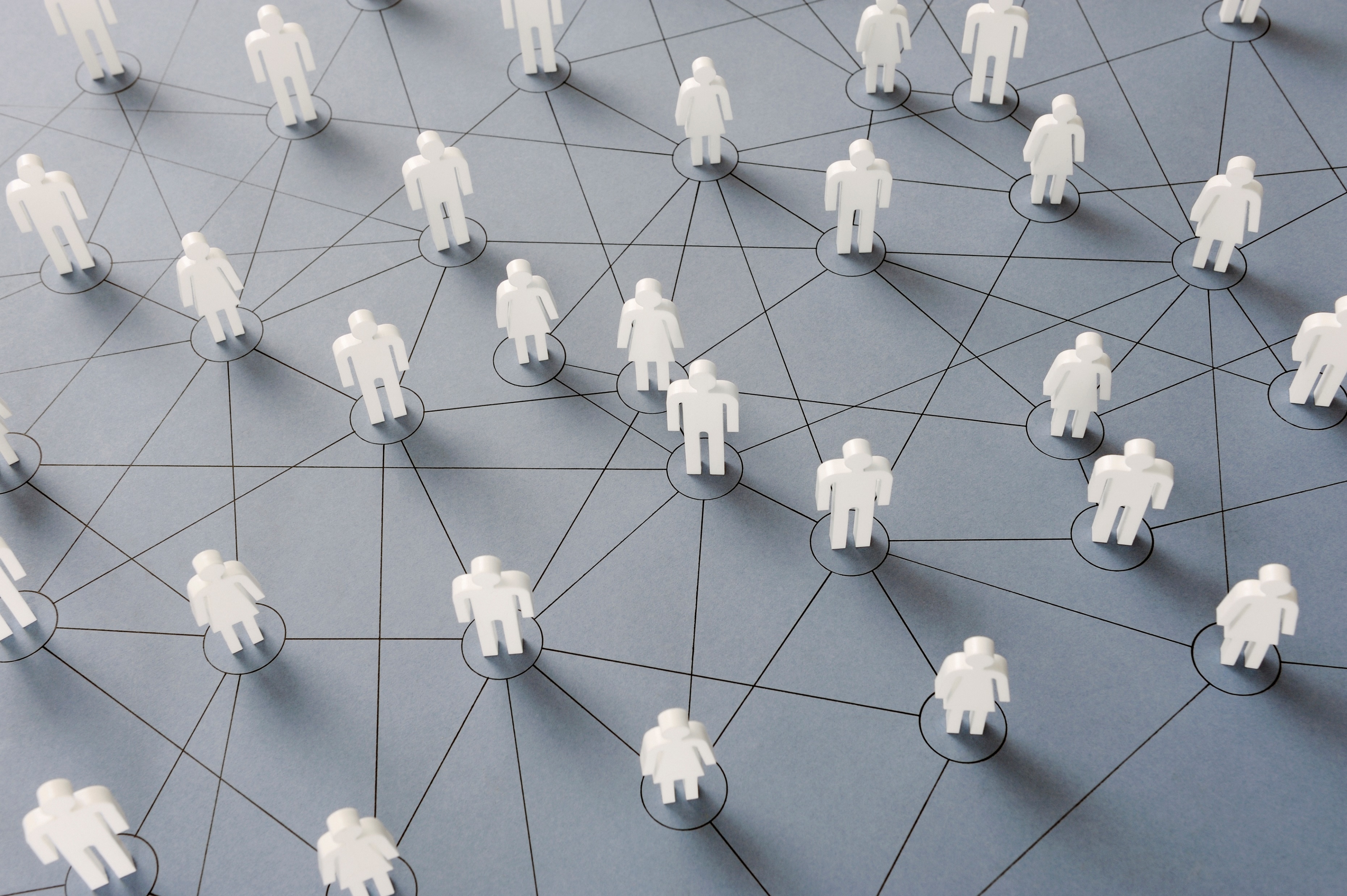 Non-HMIS-Participating Providers:
Send referrals to list to CE
[Speaker Notes: Nick]
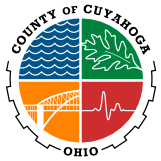 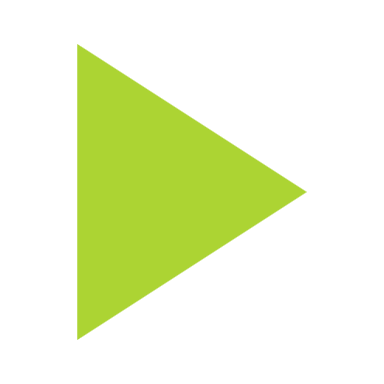 HMIS Data Entry Process
Search for the participant using any information available
Create new record if participant does not already exist
On the PROFILE screen, select the cored BY-NAME-LIST STATUS.
Active (ES/TH) = active and currently in a shelter or transitional housing program.
Active (unsheltered) = active and currently in a place not meant for human habitation.
Select the correct subpopulation list for BNL LIST.
If participant is not a member of any subpopulations listed, do not select any of the options.
Enter the date the BNL status changed for BY-NAME-LIST STATUS CHANGE DATE.
Click SAVE CHANGES.
[Speaker Notes: Nick]
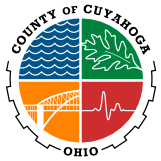 By-Name List Assessment
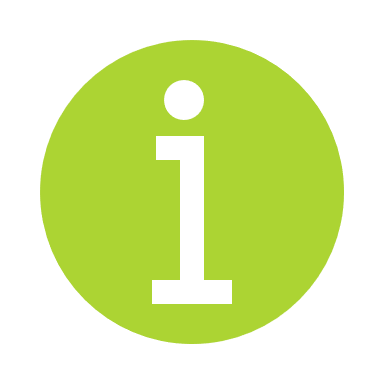 [Speaker Notes: Amanda]
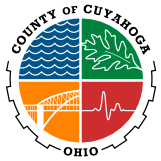 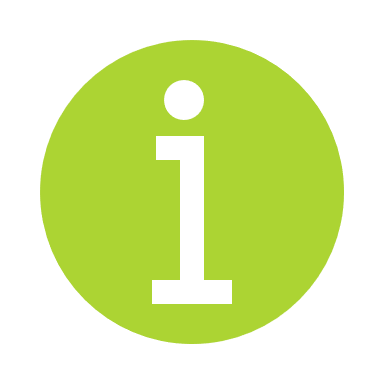 BNL Assessments
Primary source of information about active participants
BNL assessments do not have to be completed all at once but should be initiated at time of activation.
Some elements from the BNL cascade to other assessments so be sure that the information you are changing is accurate.
[Speaker Notes: Amanda]
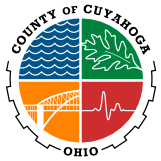 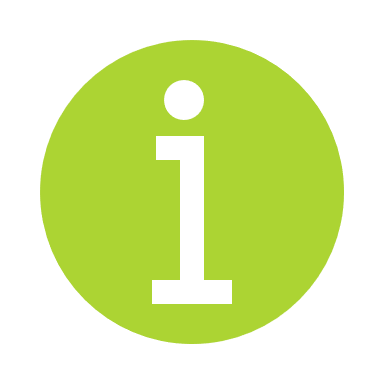 Responsible Parties
Provider Agencies
Primary agency working with participant should be compiling and updating information
Non-Participating Agencies
Send hard copy version of BNL Assessment to CE to complete in HMIS
ULTIMATELY – it is the responsibility of all providers working with a participant to update and complete BNL Assessments!
[Speaker Notes: Amanda]
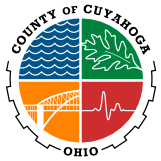 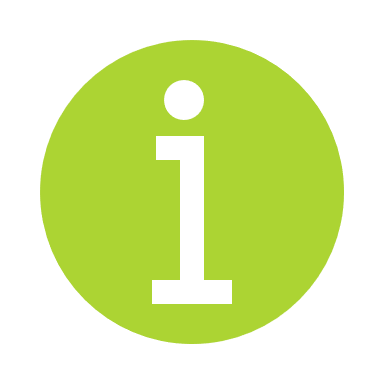 HMIS Data Entry Process
Click ASSESSMENTS at the top of the screen within a participant’s record.
Click START on the BNL ASSESSMENT row.
Complete the assessment with the information available. 
Data definitions for each of the data elements on the BNL Assessment are in Appendix D of the Cleveland/Cuyahoga CoC By-Name List (BNL) Procedure document.
Click SAVE.
[Speaker Notes: Amanda]
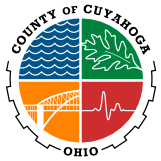 Verification of Chronic Homelessness
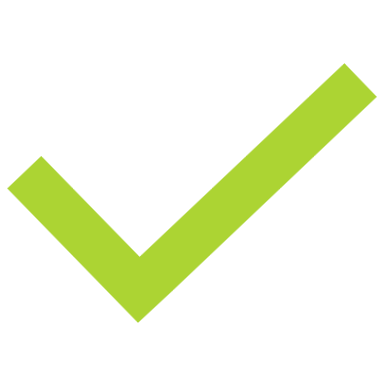 [Speaker Notes: Nick]
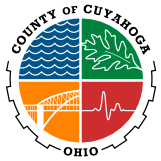 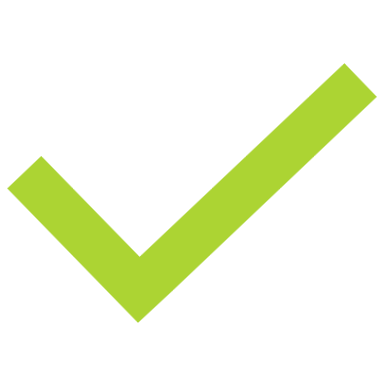 Chronic Homelessness
A homeless individual with a disability as defined in section 401(9) of the McKinney-Vento Assistance Act, who: 
Lives in a place not meant for human habitation, safe haven, or in an emergency shelter, and
Has been homeless for at least 12 months or at least 4 separate occasions in the past 3 years, as long as the occasions equal at least 12 months and each break in homelessness separating the occasions included at least 7 consecutive nights of not living as described above.
An individual who has been residing in an institutional care facility, including jail, substance abuse or mental health treatment facility, hospital, or other similar facility, for fewer than 90 days and met all the criteria of this definition before entering that facility, or
A family with an adult head of household who meets all of the criteria of this definition.
[Speaker Notes: Nick]
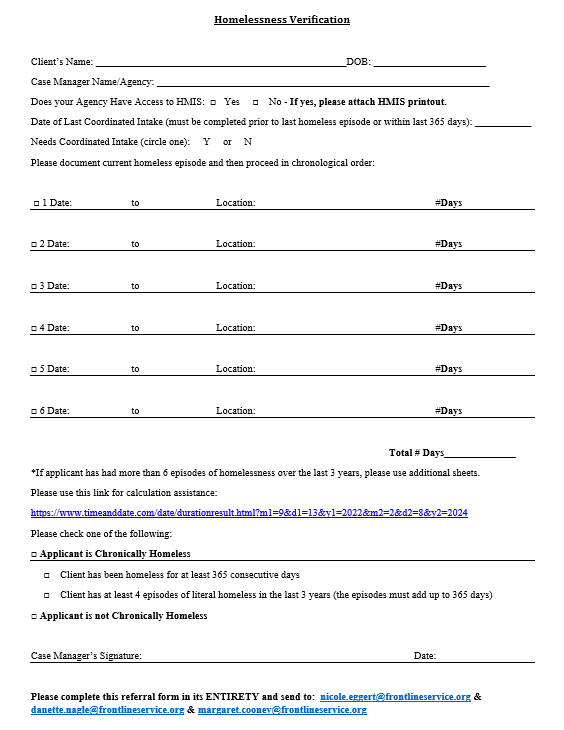 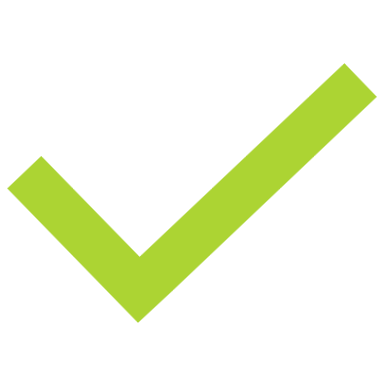 Process to Verify CH
BNL Assessment = “Presumed Chronic” 
Homeless Verification Form
Upload form in HMIS record
Notify CE via email
CE reviews and approves
CE ONLY changes BNL Assessment = “Verified Chronic” & adds days 

Non-HMIS providers: complete and send to CE for uploading.
[Speaker Notes: Nick]
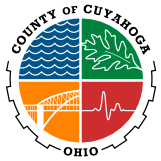 Vulnerability Index
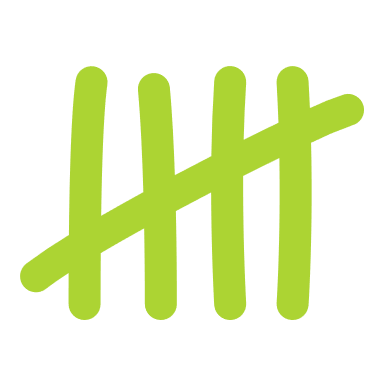 [Speaker Notes: Amanda]
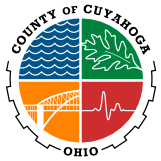 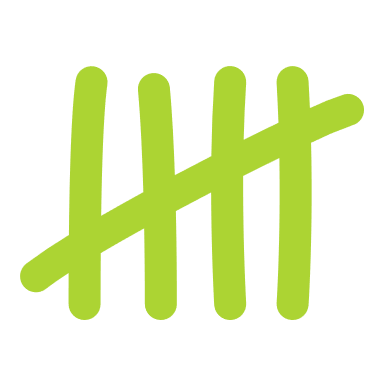 Vulnerability Index Assessment
Is a primary determinant of who gets selected for different housing resources 
The VI will be used to select the most vulnerable participants regardless of the length of time homeless. 
Tracked in HMIS and pulled into the BNL to prioritize for slotting.
Non-HMIS providers: complete and send to CI for uploading
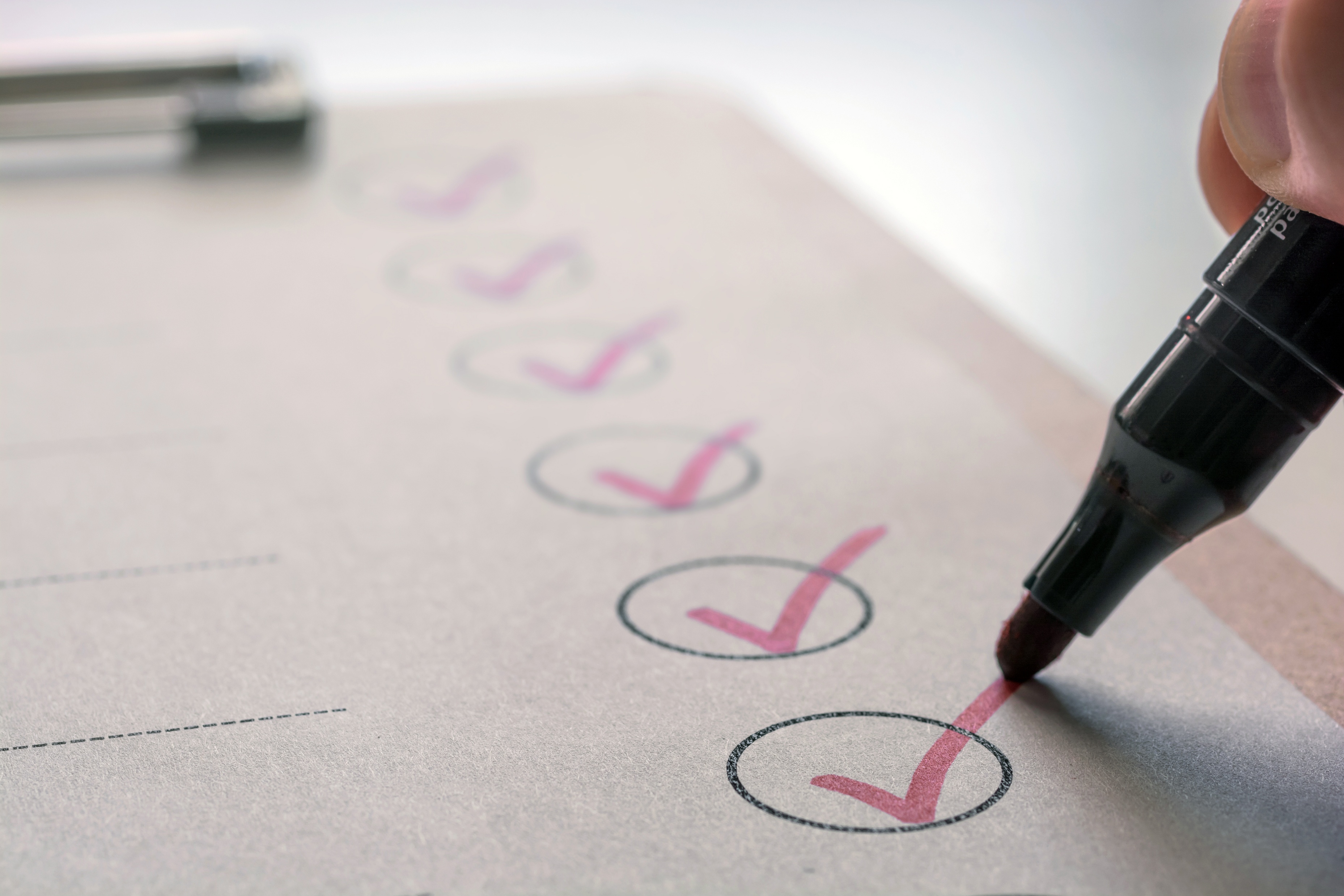 [Speaker Notes: Amanda]
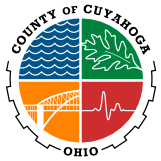 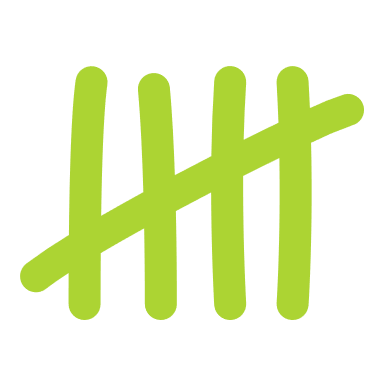 HMIS Data Entry Process
Click ASSESSMENTS at the top of the screen within a participant’s record.
Click START on the CUYAHOGA VULNERABILITY INDEX row.
Complete the assessment with the information available. 
Click SAVE.
[Speaker Notes: Amanda]
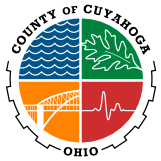 Slotting Processes
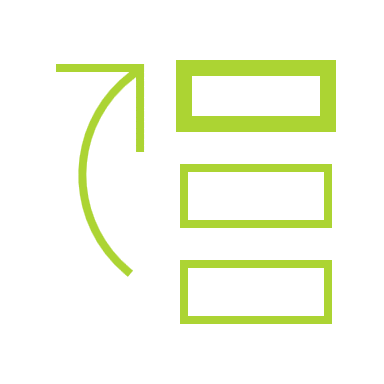 [Speaker Notes: Nick]
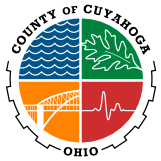 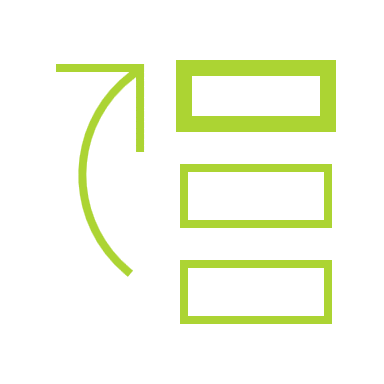 Identifying Available Housing Resources
Every Monday, housing providers will send an email to Coordinated Intake (& OHS) identifying available vouchers and move-in ready units – RRH & PSH
Site/building name
Address
Unit number
Bedroom count
Subsidy source
ADA-accessibility information
Eligibility criteria
Project-specific service design/partners
[Speaker Notes: Nick]
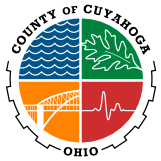 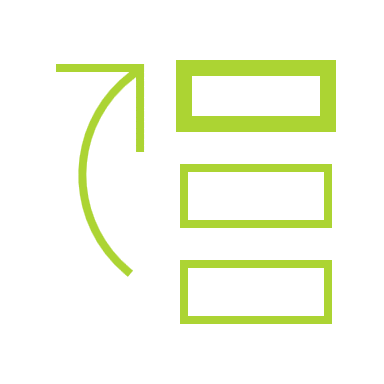 Prioritization Criteria
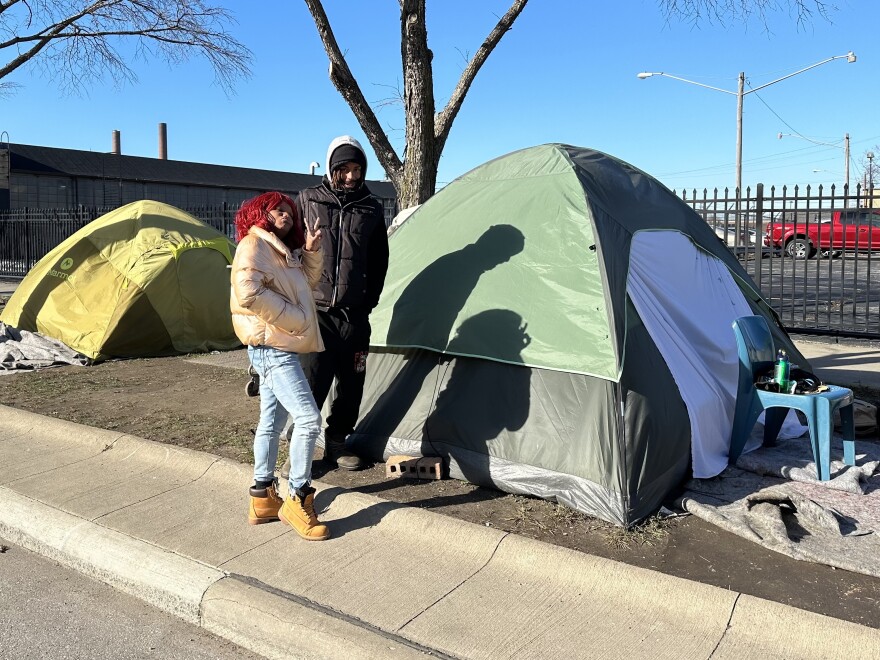 Vulnerability Index score
Chronically homeless
Long-term homeless and disabled
Long-term homeless and not disabled
Short-term homeless and disabled
Short-term homeless and not disabled

Participant choice & system management needs could create prioritization exceptions!
Stephanie Czekalinski / Ideastream Public Media
[Speaker Notes: Nick]
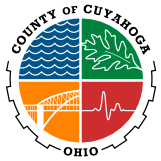 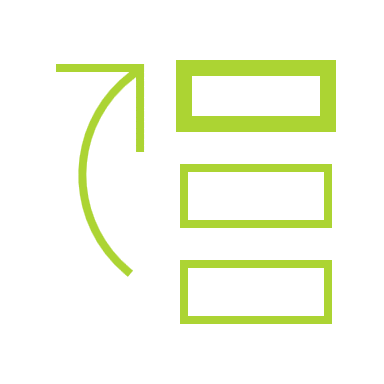 RRH to PSH Transfers**Policy is pending OHS Advisory Board approval
During a calendar month, between one and up to 10% of all available PSH slots will be designated for transfers from RRH to PSH. 
Requires at least 6 months of RRH enrollment to be considered. 
Prioritized based on the score of the RRH to PSH Transfer Housing Stability Assessment. 
Chronic homelessness needs to be documented where necessary
[Speaker Notes: Nick]
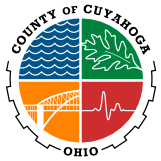 RRH to PSH TransferHousing Stability Assessment**Assessment is pending OHS Advisory Board approval
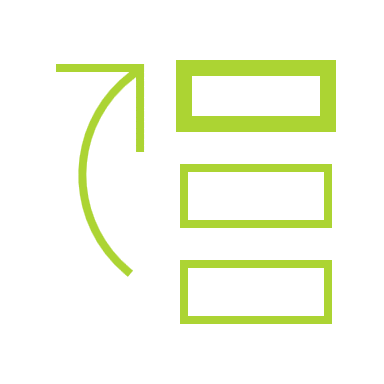 [Speaker Notes: Nick]
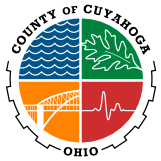 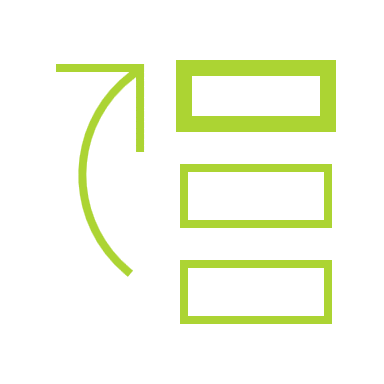 Slotting
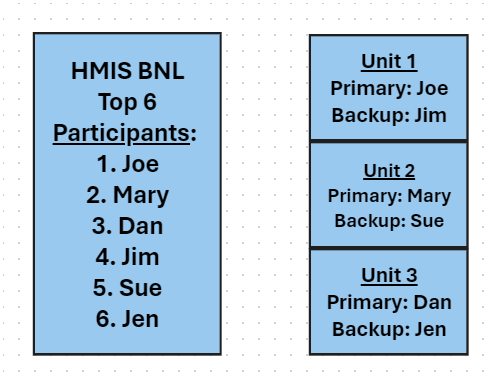 BNL in HMIS will be sorted based on:
Verified Chronic?
VI Score
Total LOT Homeless (unsheltered + HMIS)
Each available RRH or PSH voucher will have a primary & backup slotted.
Selected participants’ case managers will be notified by end of day Tuesdays.
[Speaker Notes: Nick]
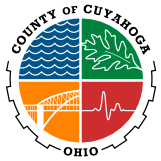 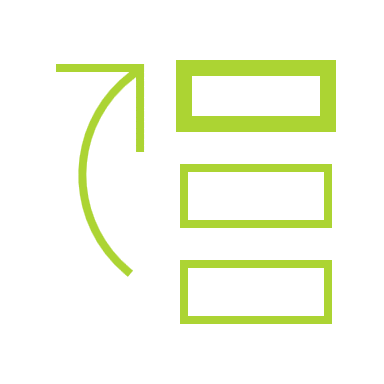 Timeframes and Deadlines
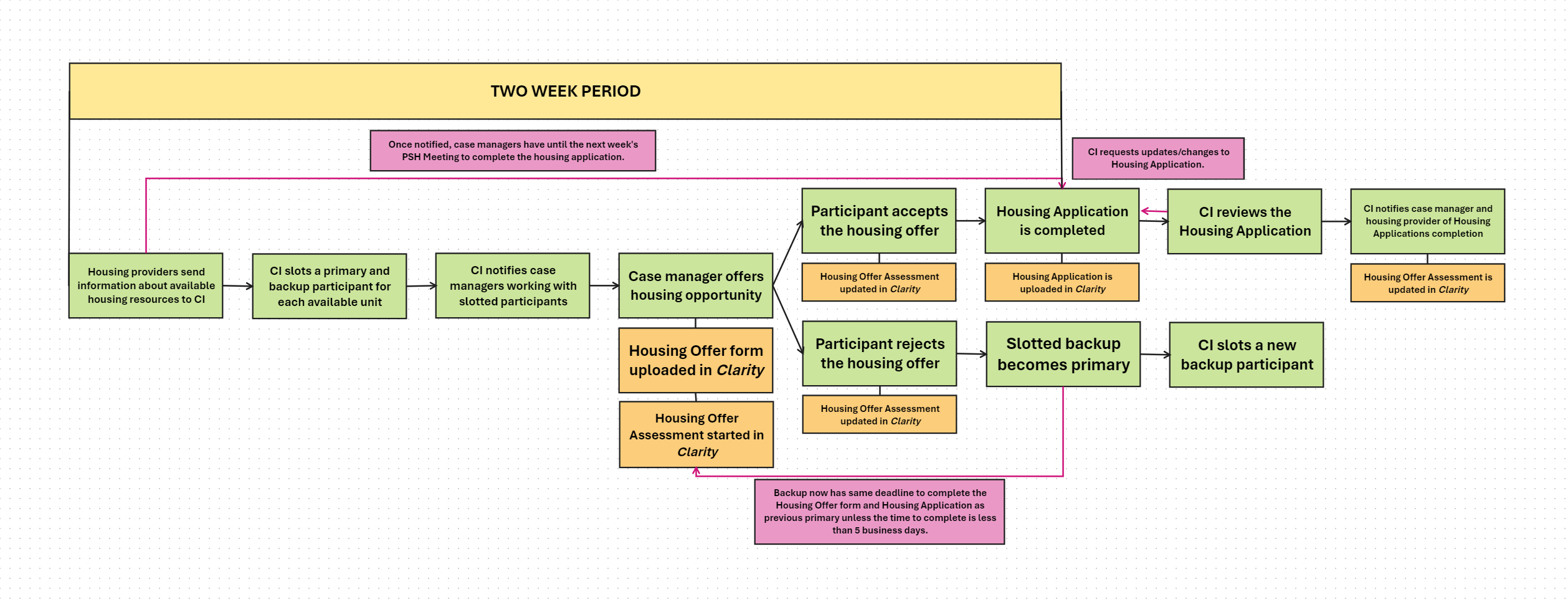 [Speaker Notes: Nick]
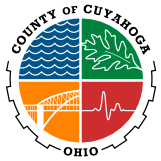 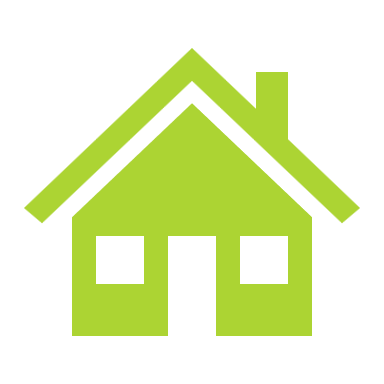 Housing Offer Forms & Assessments
[Speaker Notes: Amanda]
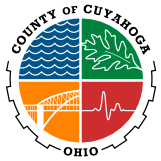 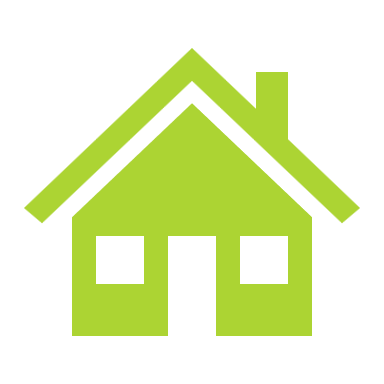 Housing Offer Forms & Assessments
Documented on a Housing Offer Form and Housing Offer Assessment
Housing Offer Form – signed by participant and worker - uploaded into HMIS under FILES  
Housing Offer Assessment – located under the ASSESSMENTS tab in HMIS 
Non-HMIS participant providers: 
Housing Offer Forms to CI for uploading
Housing Offer Assessment completed by CI
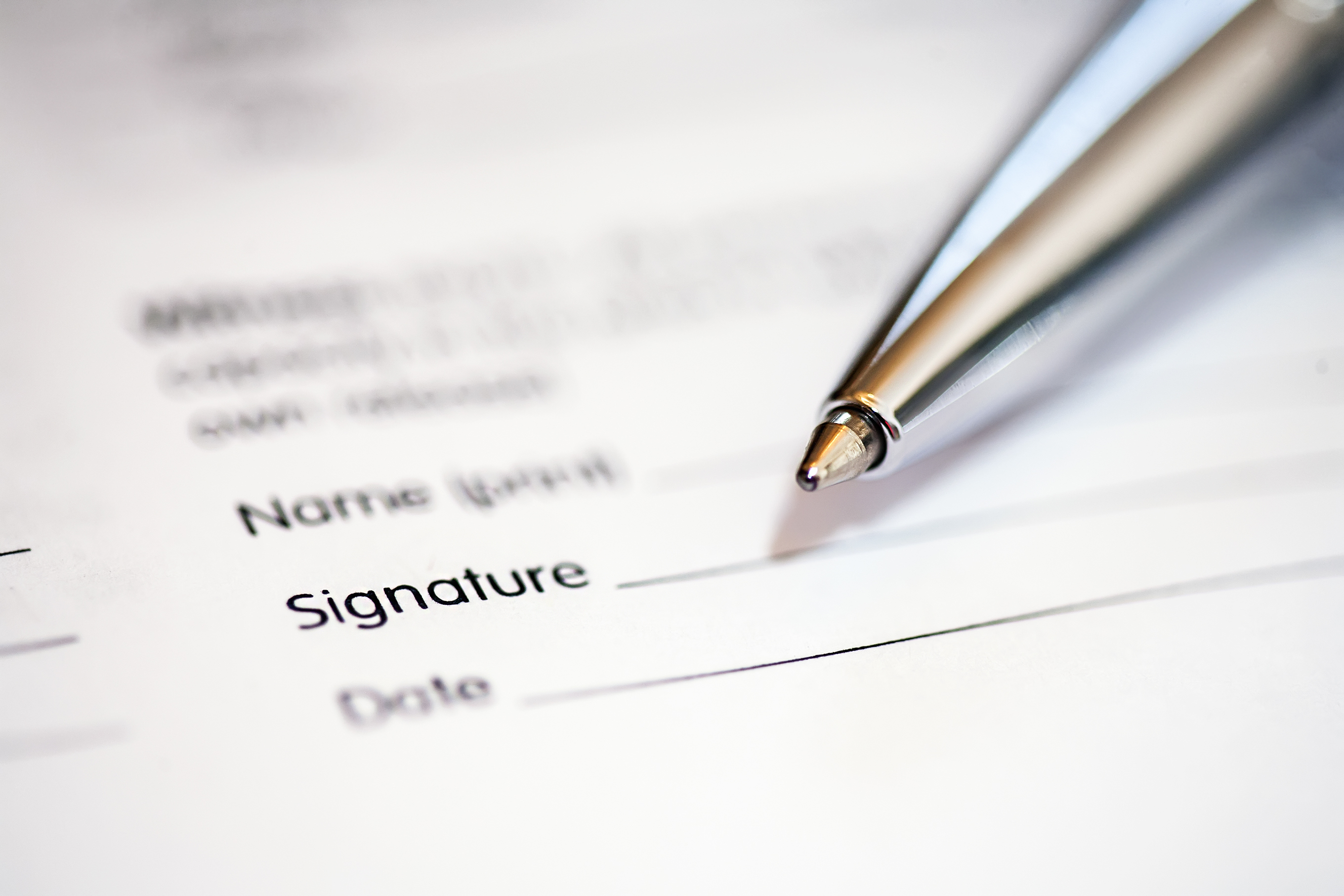 [Speaker Notes: Amanda]
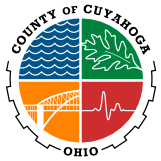 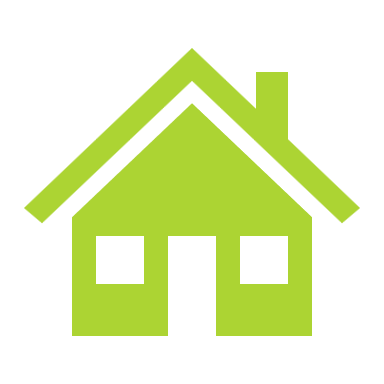 Accepting and Denying Offers
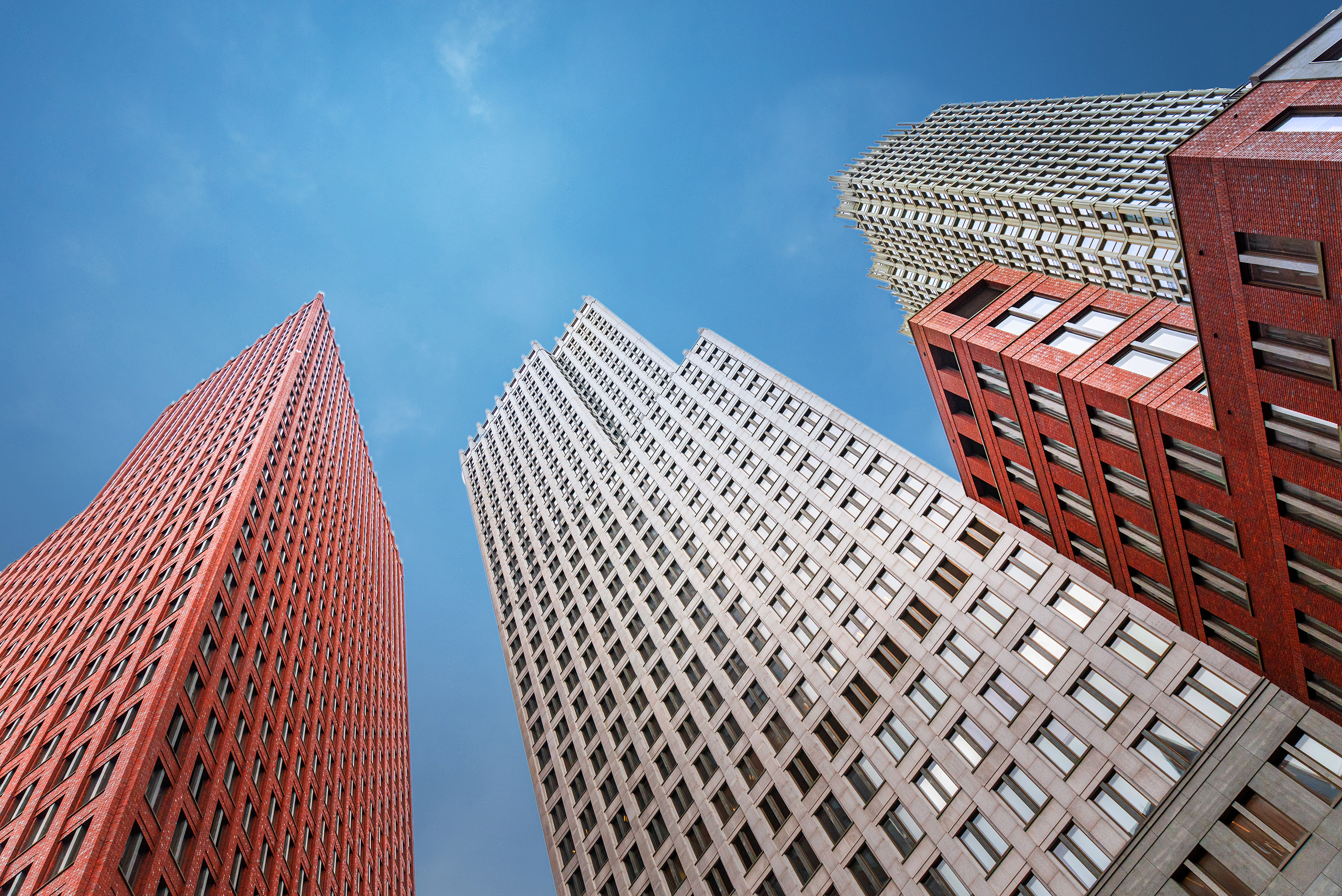 Accepted Offer:
Move on to Housing Application and required document gathering
Denied Offer:
Participant will maintain spot on list until they deny 3 consecutive, viable offers
Drop to the bottom of prioritization
Not eligible for another opportunity for 6 months. 
Housing providers rejecting the participant or missed application deadlines do not count as denied offers.
[Speaker Notes: Amanda]
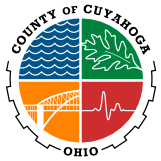 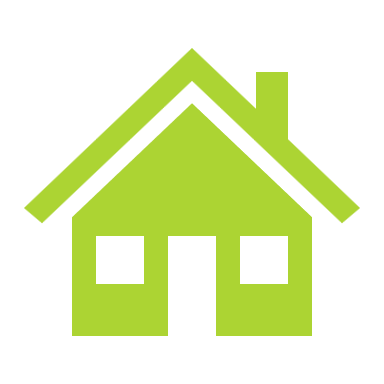 Responsible Parties
For Primarily Slotted Participants:
Coordinated Intake: 
Creates Housing Offer Assessment
Add:
Type of Housing Offered
Building Offered (if applicable)
Case Management Providers:
Add:
Date of Housing Offer
Offer Outcome & Date
Document Ready for Housing Offer
Application Submitted for Housing Offer & Date
Housing Providers:
Add:
Application Submitted for Housing Offer & Date
Offer Interview Completed & Date
Housing Inspection Completed & Date
NOTES can be entered by anyone for any reason!
[Speaker Notes: Amanda]
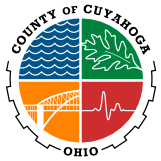 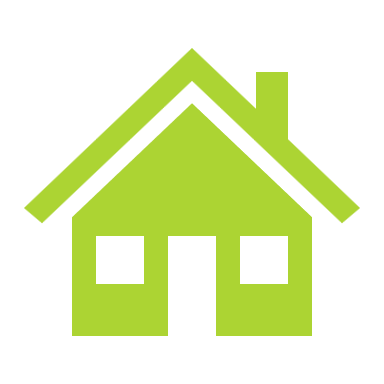 Responsible Parties
For Backup Participants after Primary denies/rejects:
Coordinated Intake: 
NONE!
Case Management Providers:
Creates Housing Offer Assessment
Add:
Date of Housing Offer
Type of Housing Offered
Building Offered (if applicable) 
Offer Outcome & Date
Document Ready for Housing Offer
Application Submitted for Housing Offer & Date
Housing Providers:
Add:
Application Submitted for Housing Offer & Date
Offer Interview Completed & Date
Housing Inspection Completed & Date
NOTES can be entered by anyone for any reason!
[Speaker Notes: Amanda]
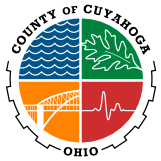 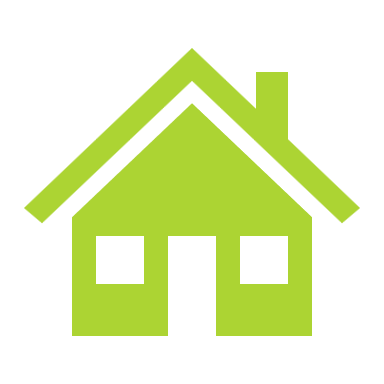 HMIS Data Entry Process
Click ASSESSMENTS at the top of the screen within a participant’s record.
If one has already been started, click on the edit icon to left. If one has not been started, click START on the Housing Offer Assessment row.
Complete the assessment based on previous outline roles.
[Speaker Notes: Amanda]
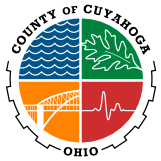 Permanent Supportive Housing Applications
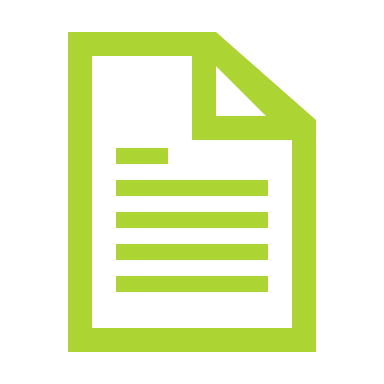 [Speaker Notes: Nick]
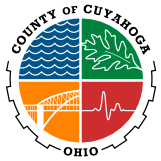 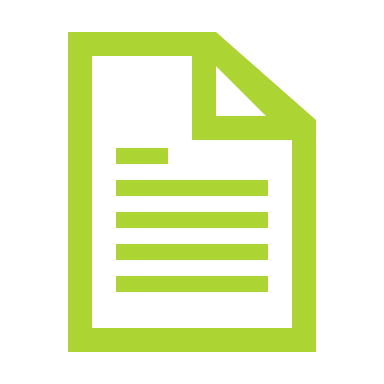 PSH Application Review Process
Case manager completes application and gathers documents.
Case manager uploads applications and documents into FILES section of HMIS record.
Notify CE via email once uploaded.
Review by CE and back-and-forth w/ case manager getting fixes applied.
CE will complete CMHA preference letters for those slotted for CMHA units.
CE notifies housing provider via email.
Non-HMIS providers: send applications directly to CE via email
[Speaker Notes: Nick]
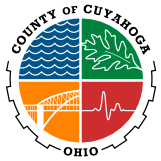 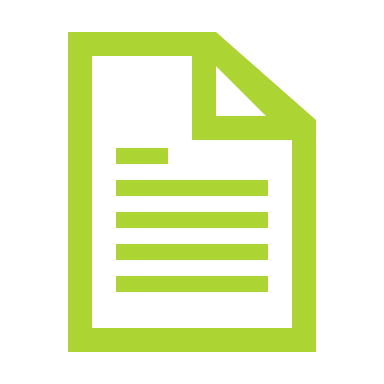 PSH Application Timelines
PSH applications must bed dated within 120 days of approval.
Homeless letters, disability verification, SS award letters, etc. must be dated within 120 days of approval.
Pay stubs, food stamp letters, statements of no income, or any other documentation of fluctuating income must be dated within 30 days of approval.
[Speaker Notes: Nick]
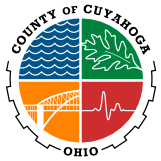 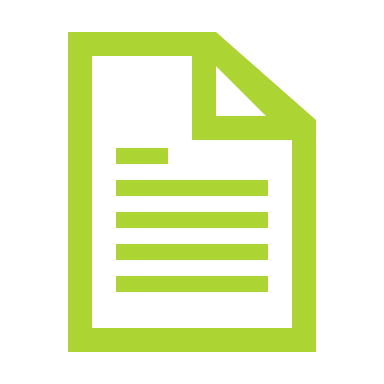 HMIS Data Entry Process
Click FILES at the top of the screen within a participant’s record.
Select FILE CATEGORY “Housing Documentation” and then “Housing Application”.
Upload the file as normal.
[Speaker Notes: Nick]
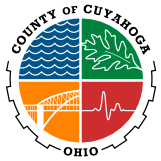 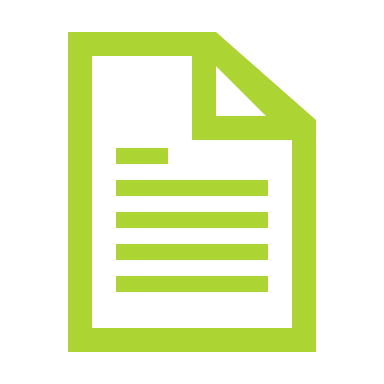 COMING SOON: Universal Supportive Housing Application (USHAP)
Right now, separate apps exist for different subsidies.
In Q2, universal application for all subsidies will be completed in HMIS! 
Supporting docs will still need uploaded in FILES. 
Next steps: create reporting to have it come out of the system as an app and not as raw data.
[Speaker Notes: Nick]
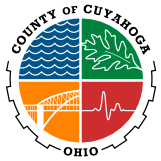 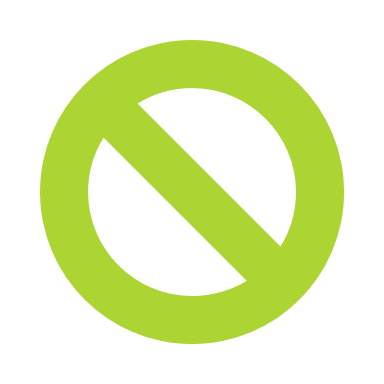 By-Name List Inactivation
[Speaker Notes: Amanda]
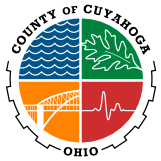 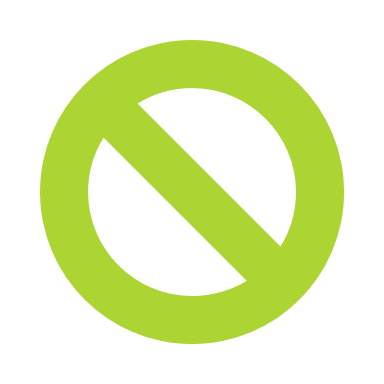 When to Inactivate?
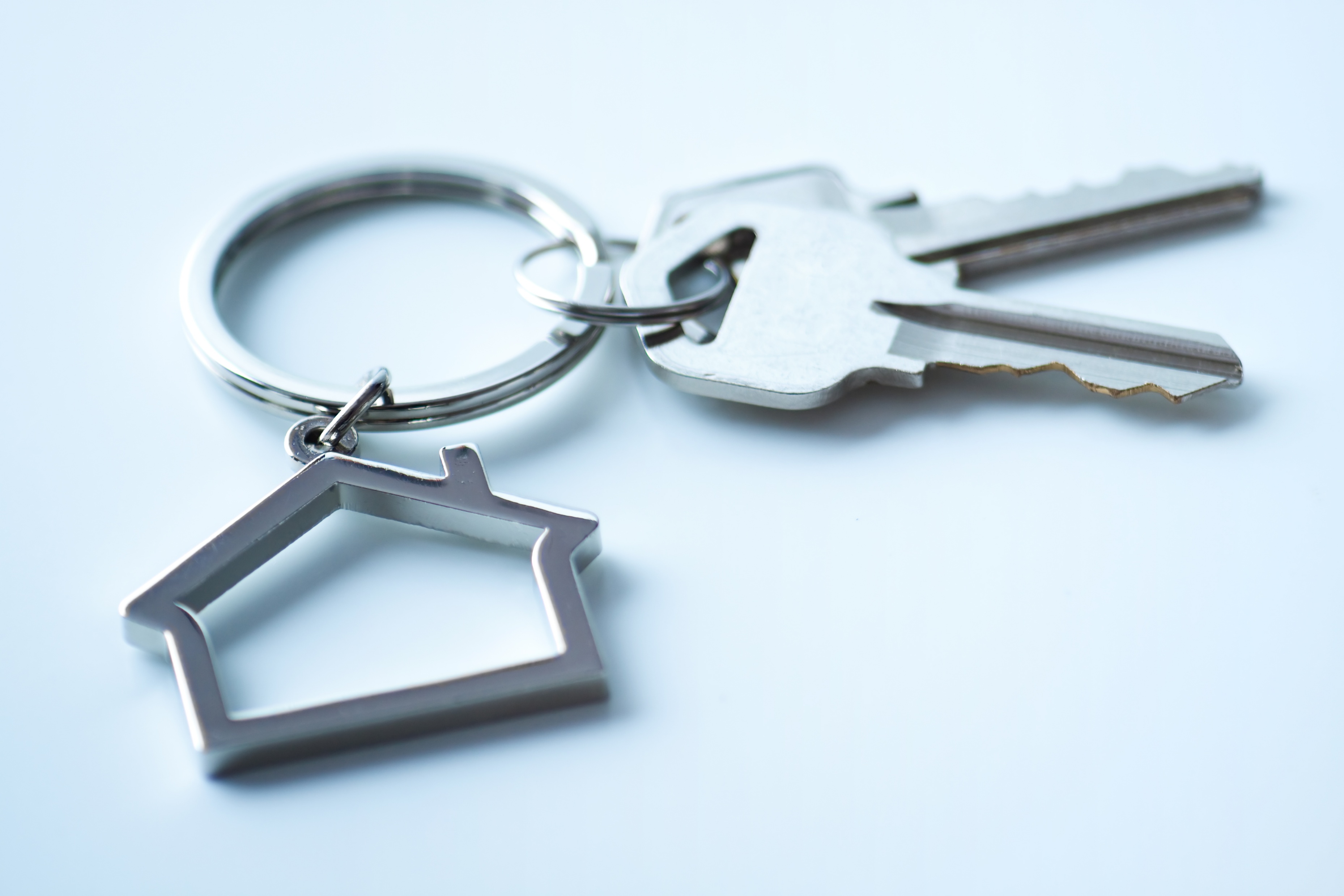 Once a participant has been either permanently housed or non-permanently housed
Responsibility of the HMIS participating housing provider to inactivate
CI inactivates  participants from non-HMIS participating providers 
If a person has been missing/no contact made for 90 days, it is also the HMIS participating housing provider to inactivate the participant
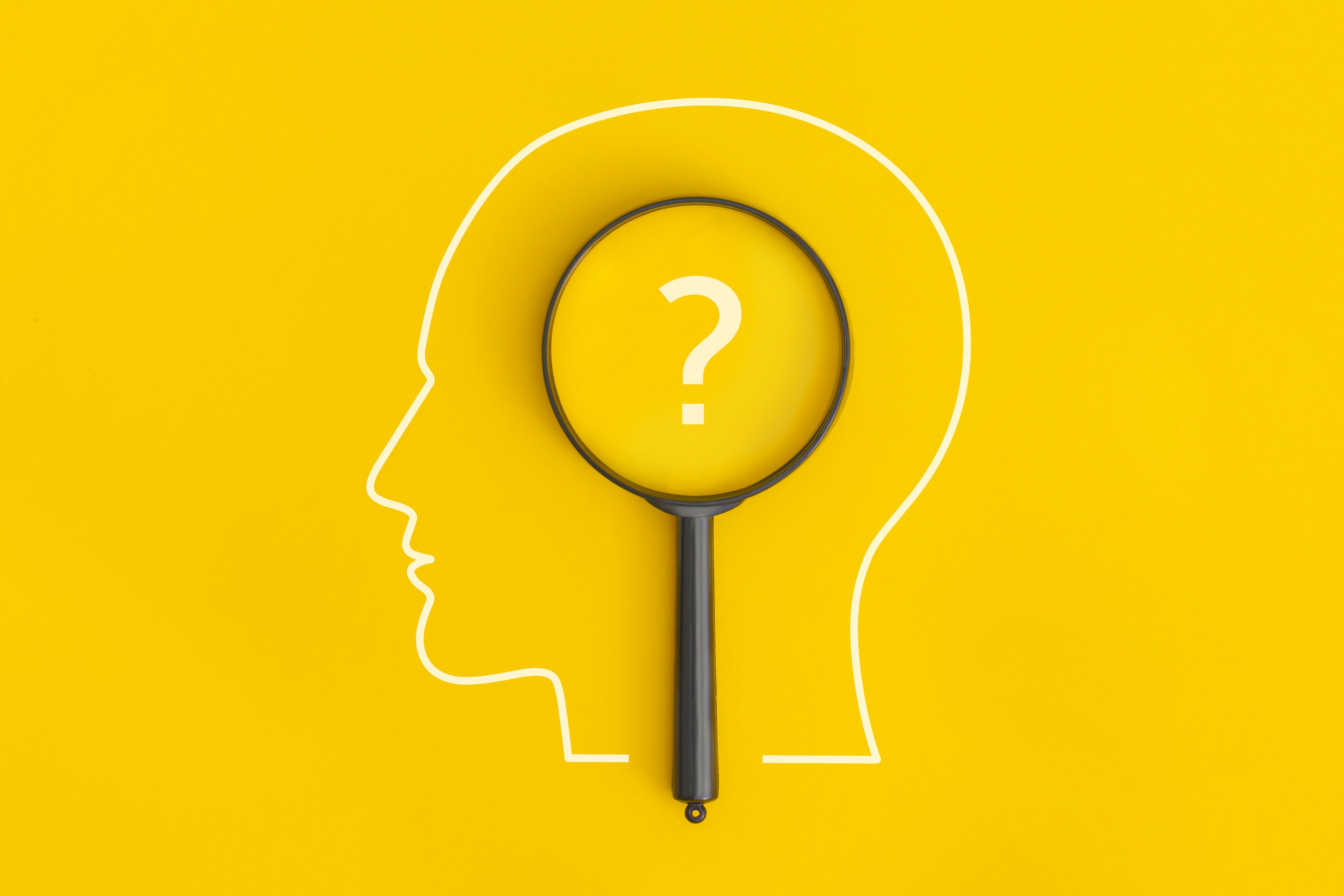 [Speaker Notes: Amanda]
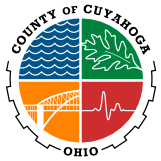 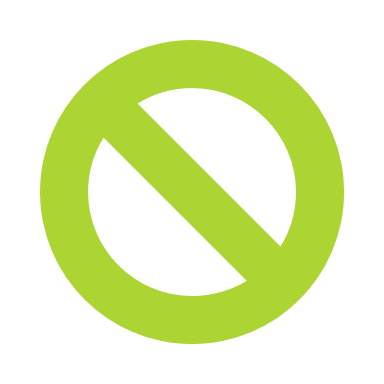 HMIS Data Entry Process
Search for the participant using any information available to you (e.g., name, HMIS ID, date of birth, etc.)
On the PROFILE screen, select the correct inactive BY-NAME-LIST STATUS. 
For BNL LIST, there is no need to unselect any options.
Enter the date the BNL status changed next to BY-NAME-LIST STATUS CHANGE DATE
NOTE: If a participant goes missing for 90 days and is inactivated for that reason, the date entered for BY-NAME-LIST STATUS CHANGE DATE should be the 90th day missing – not the date the status is changed within Clarity.
Click SAVE CHANGES.
[Speaker Notes: Amanda]
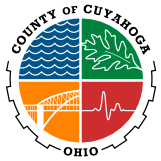 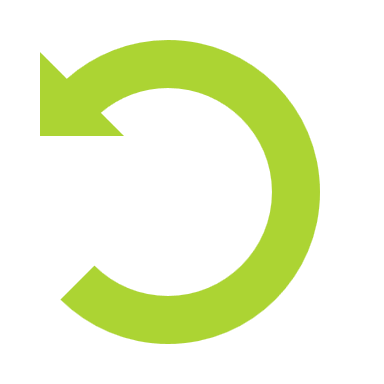 By-Name List Reactivation
[Speaker Notes: Amanda]
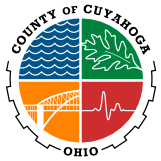 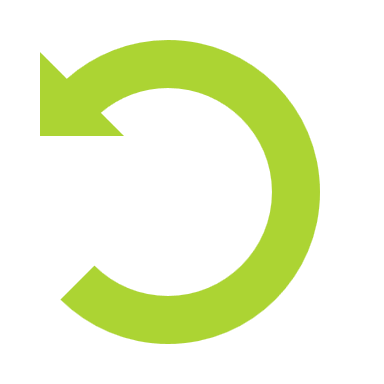 BNL Reactivation
If a participant who was missing reengages and seeks CoC housing resources
If a participant was removed from the BNL due to being housed, but ultimately loses their housing and return to homelessness 
Once a participant is re-identified as one of the subpopulations  listed below, the Participating Agency should then re-activate on the BNL 
Unsheltered persons & families
Homeless veterans or veteran-led families
Homeless young adults and young adult-led families
Homeless families
Chronically homeless persons & families
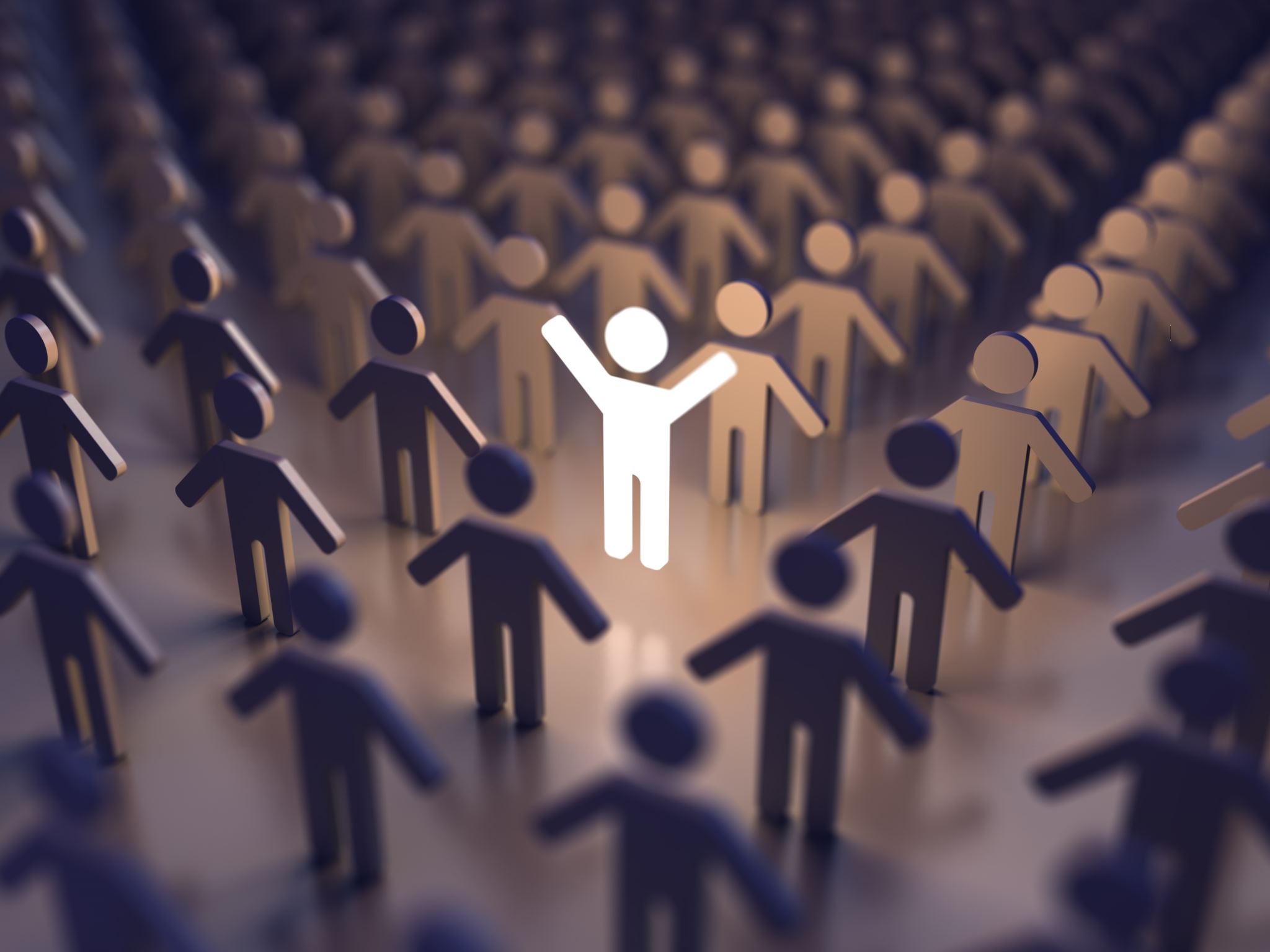 [Speaker Notes: Amanda]
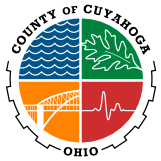 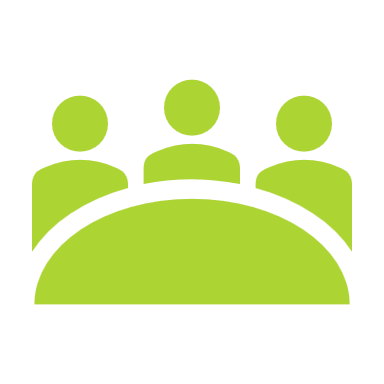 Friday Housing Meetings
[Speaker Notes: Nick]
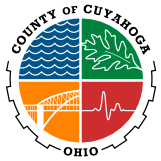 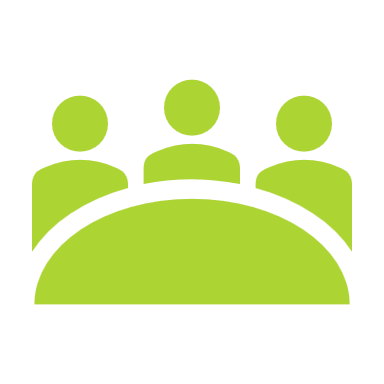 Friday Housing Meetings
Review/Update Housing Plans 
Update on slotted participant’s application process and status
Review timeframes and deadlines 
Review BNL to identified participant’s that are close to reaching 90 days of no updates. 
Case Conferencing
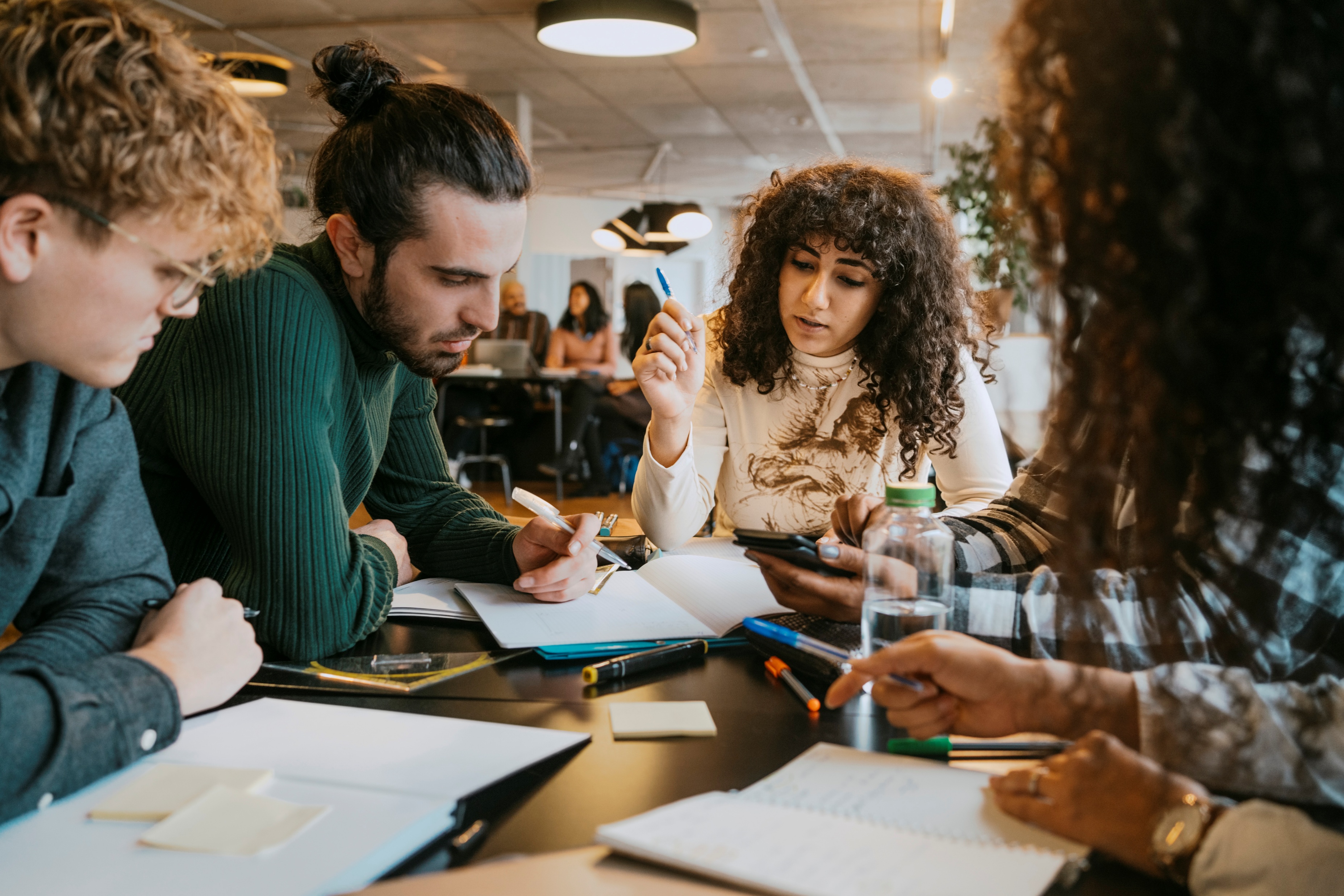 [Speaker Notes: Nick]
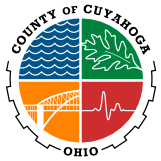 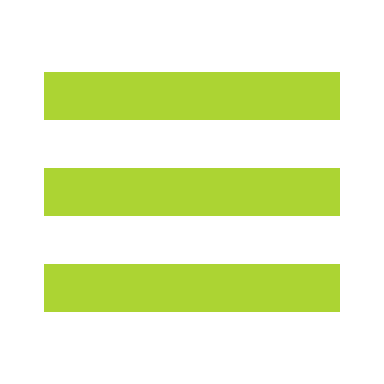 By-Name List Report in HMIS
[Speaker Notes: Nick]
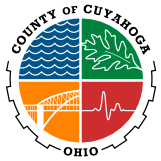 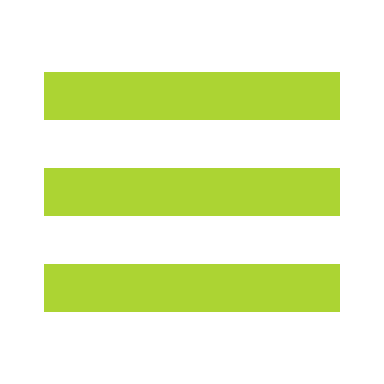 By-Name List Report
Users with Agency Administrator – Systemwide Data Analysis or Outreach Manager/Agency Admin – Systemwide Data Analysis access roles can run the report and see the full dataset across the CoC
Those with Agency Administrator or Outreach Manager/Agency Admin access roles can run the report, but only see their agency’s data
All Participating Agencies are responsible for knowing which agency users have access to run the report.
Those users should run the report regularly and distribute it to other staff in their agency to review
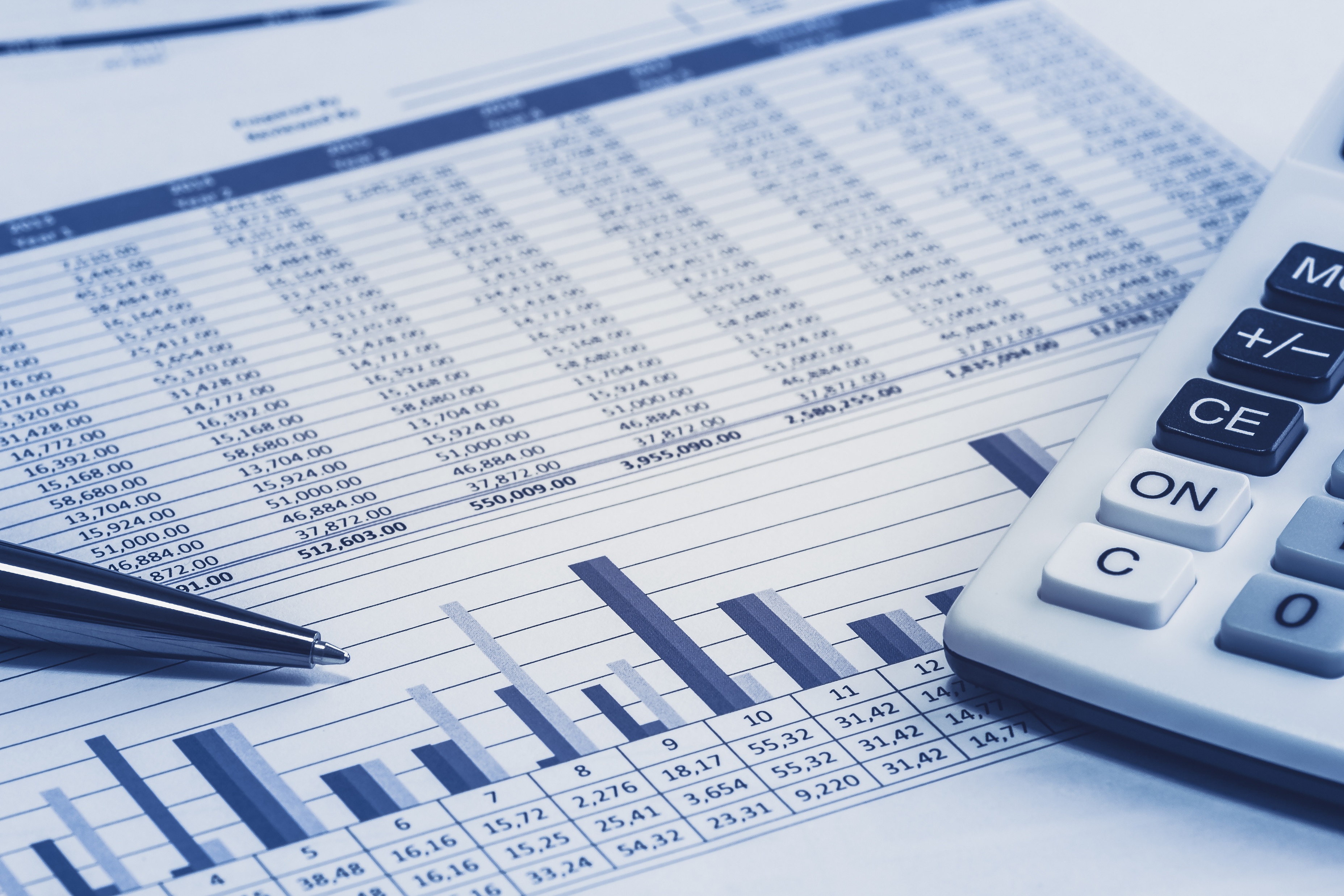 [Speaker Notes: Nick]
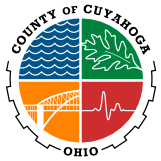 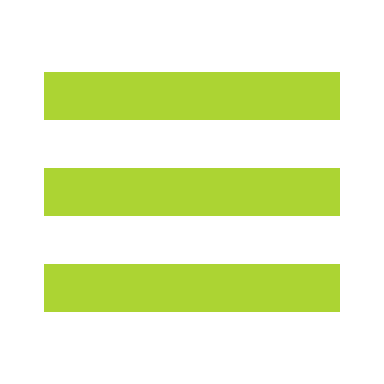 By-Name-List Report Process in HMIS
Click the MENU icon in the top right corner of the screen
Click REPORTS
Click DATA ANALYSIS at the top of the screen
Click CUYAHOGA CLARITY SYSTEM REPORTS for a drop down
Click RUN on the CUYAHOGA BNL row

The report can be filtered by subpopulation using the BNL List data element on the PROFILE screen. It can also be sorted by any of the column headers.
[Speaker Notes: Nick]
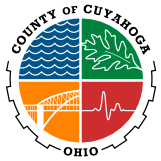 Questions?
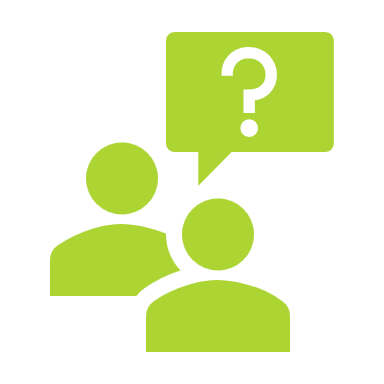